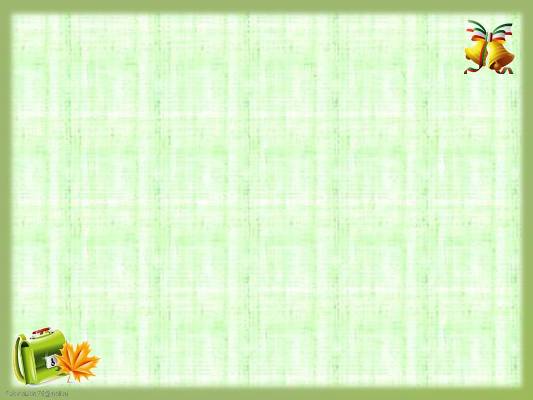 Урок 
літературного читання 
у 2 класі


             Вчитель: Нечай Г.В.
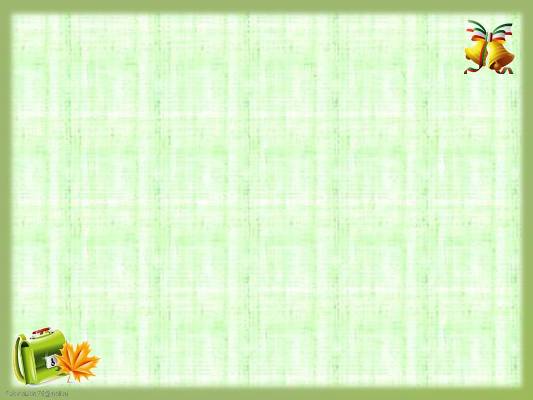 ДЕВІЗ УРОКУ:
АРТОУТВПЮОЦЗДРЬЖИ 
 ЛИДЩБОУПБЕЧРМВОФ!
ТВОРИ ДОБРО!
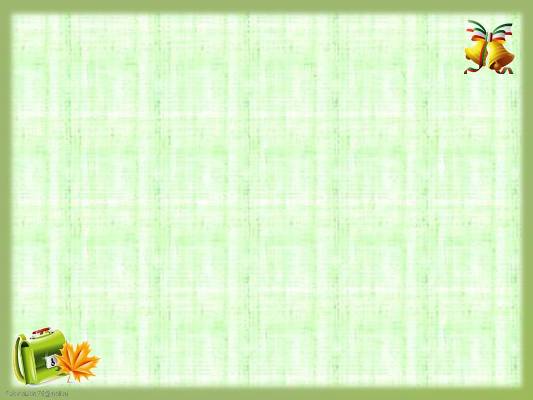 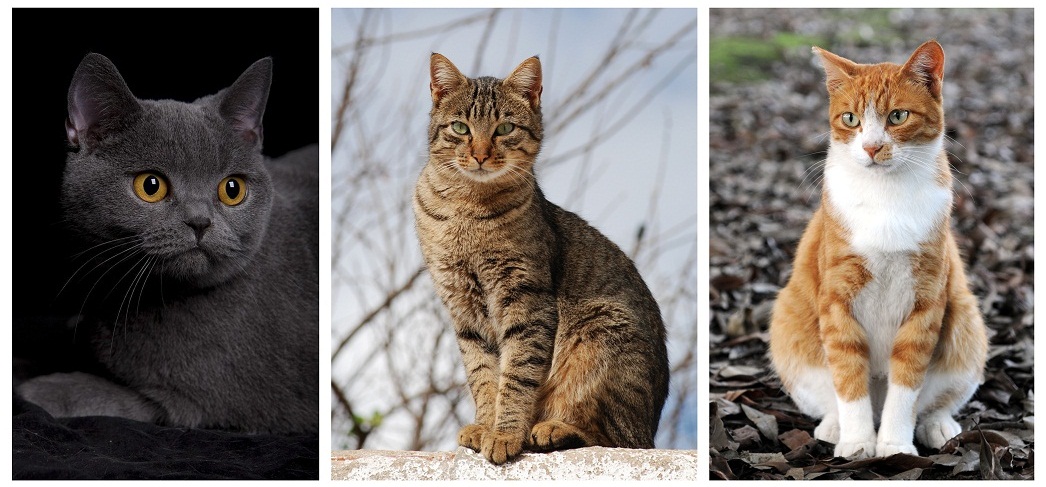 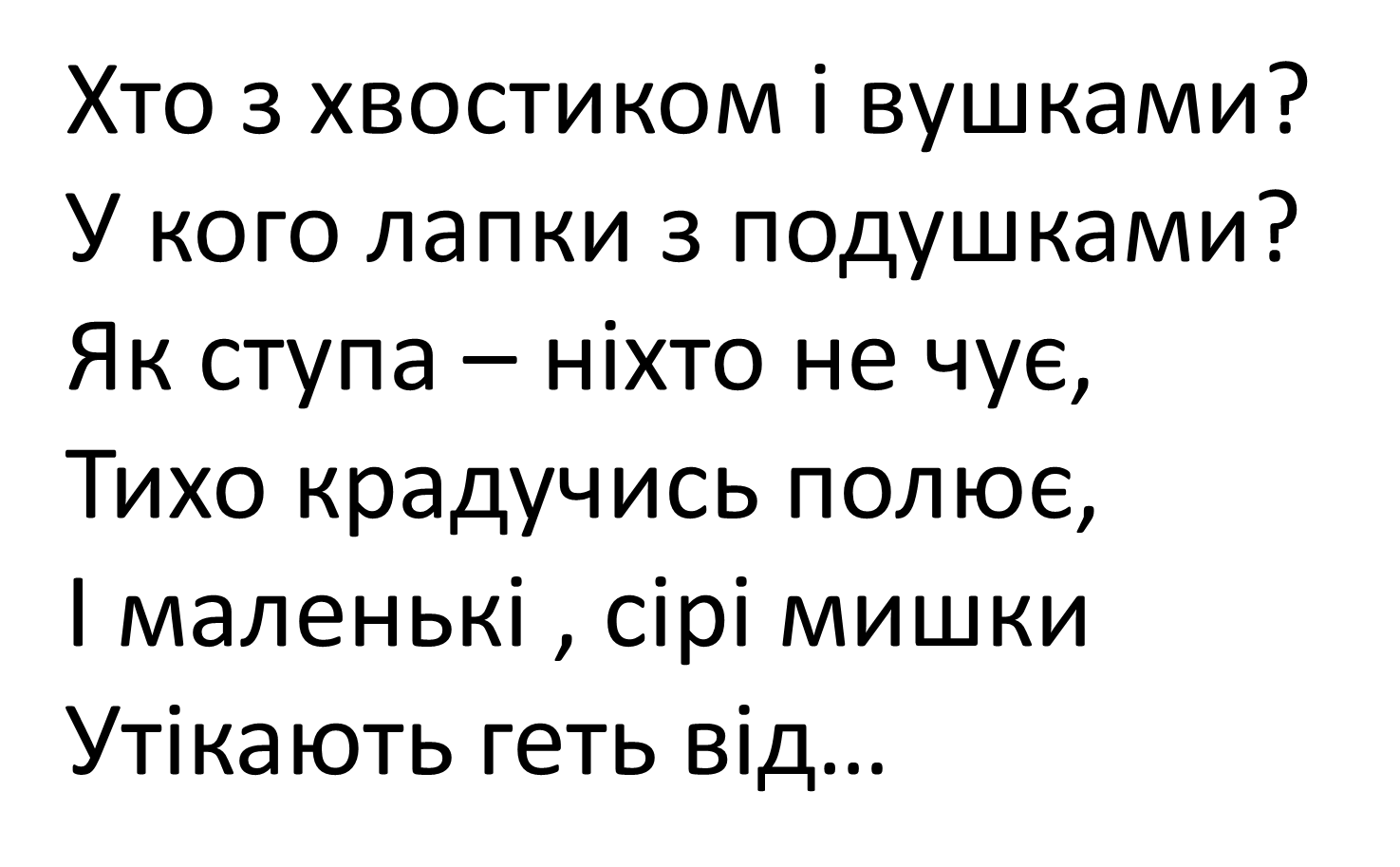 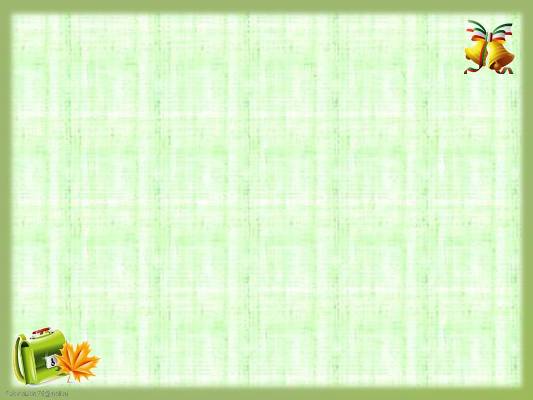 КІТ
КОТИ
КІШКА
КОШИК
КОШЕНЯ
КОШЕНЯТКО
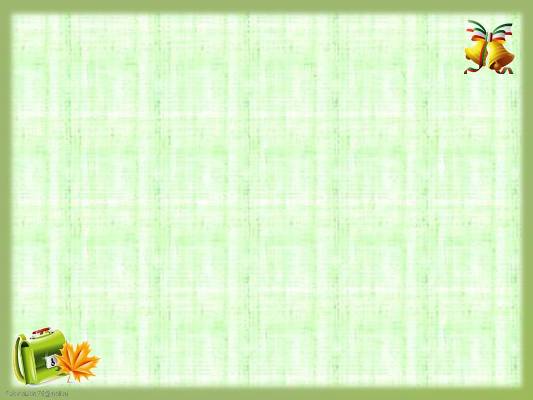 СКОРОМОВКА
Мурчик муркоче – морозива хоче.
Мурчику руденький, замерзнеш дурненький.
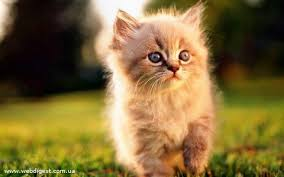 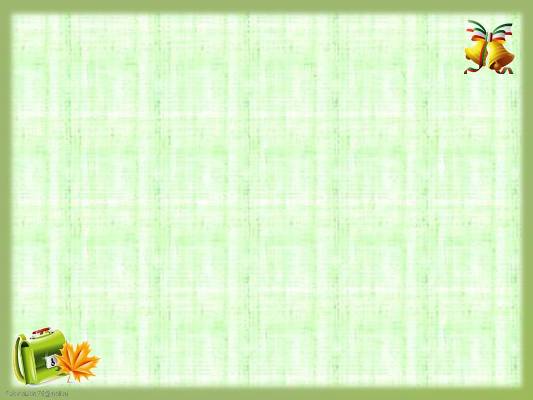 Фізкультхвилинка
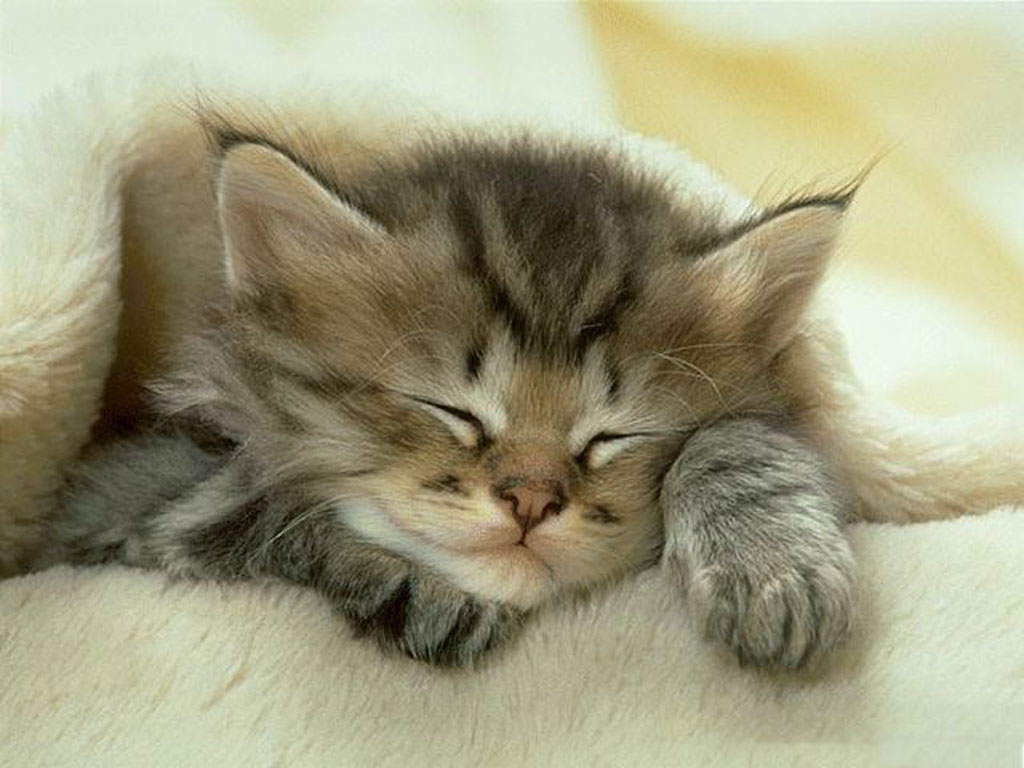 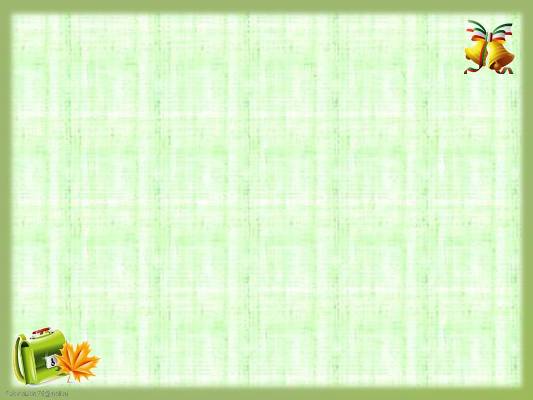 Сер  диті
               Куме           дні
            Пух                   настий
       Посе                          редині Повер                                  талася
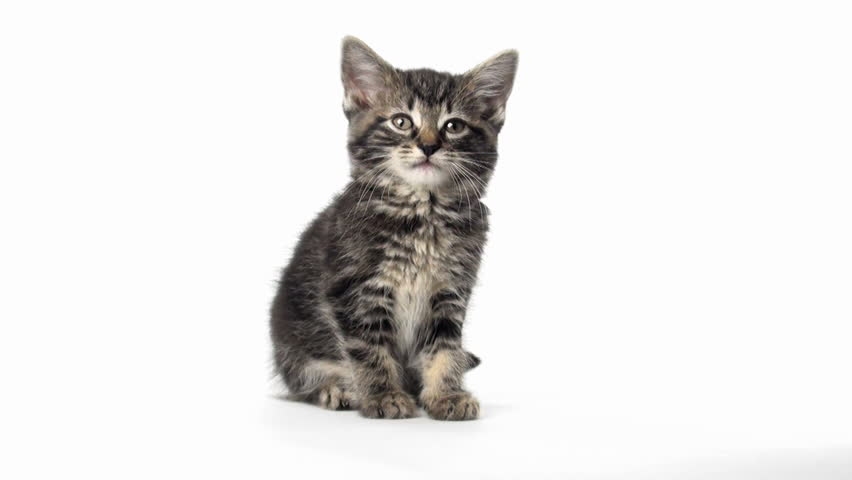 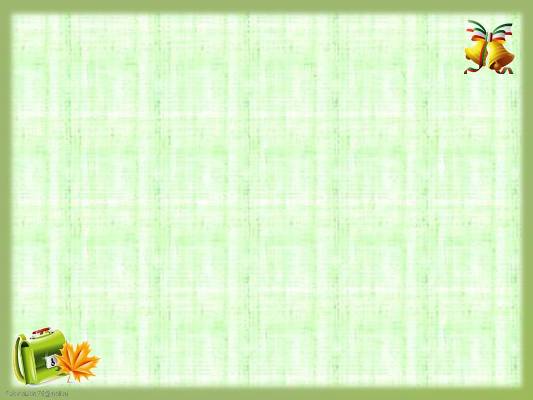 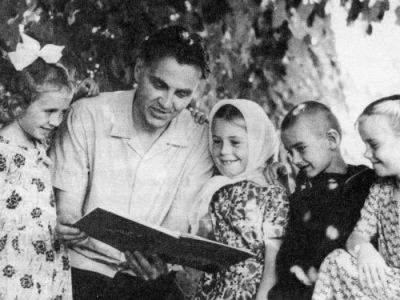 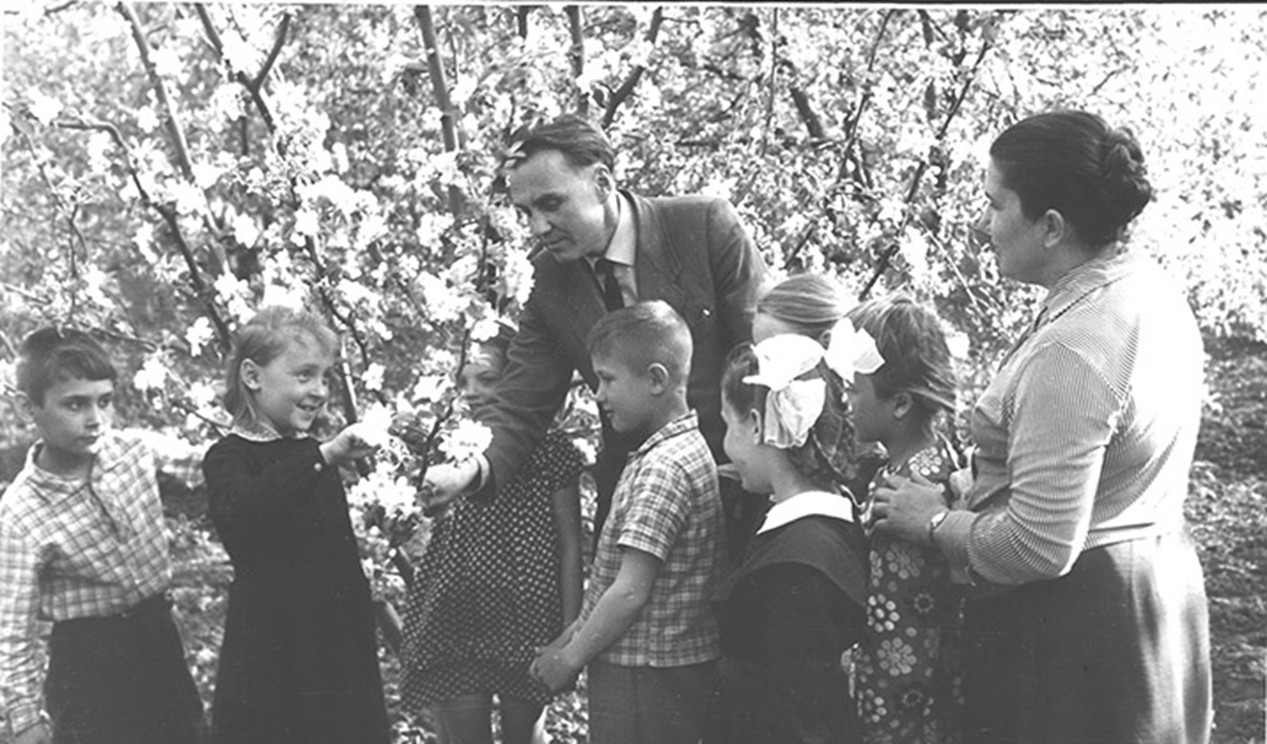 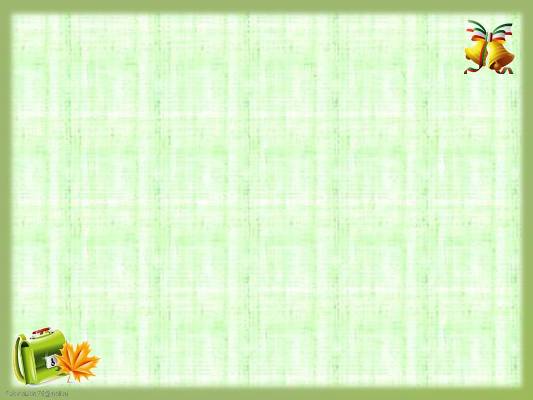 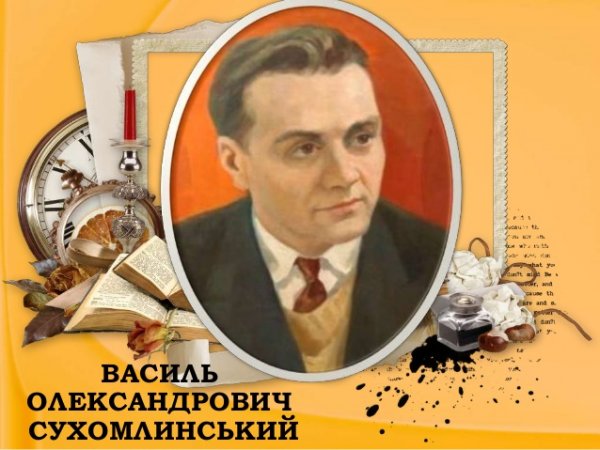 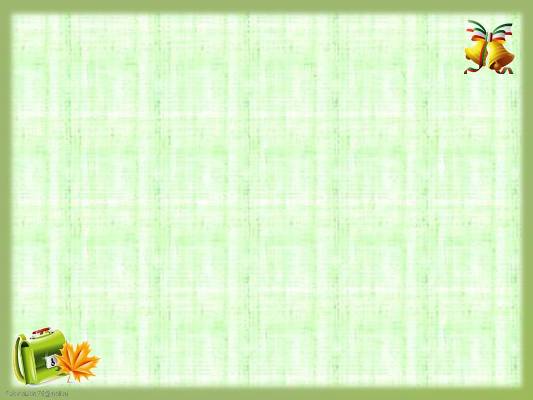 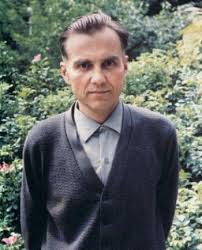 В. Сухомлинський
        «Покинуте
 кошеня»
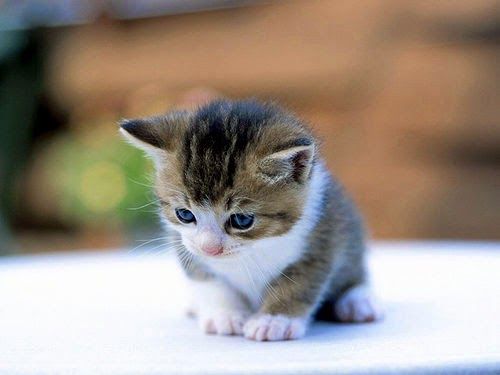 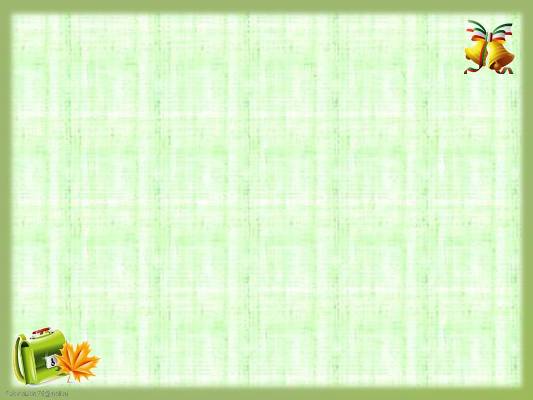 Сумне,
голодне,
брудне,
худеньке,
лякливе
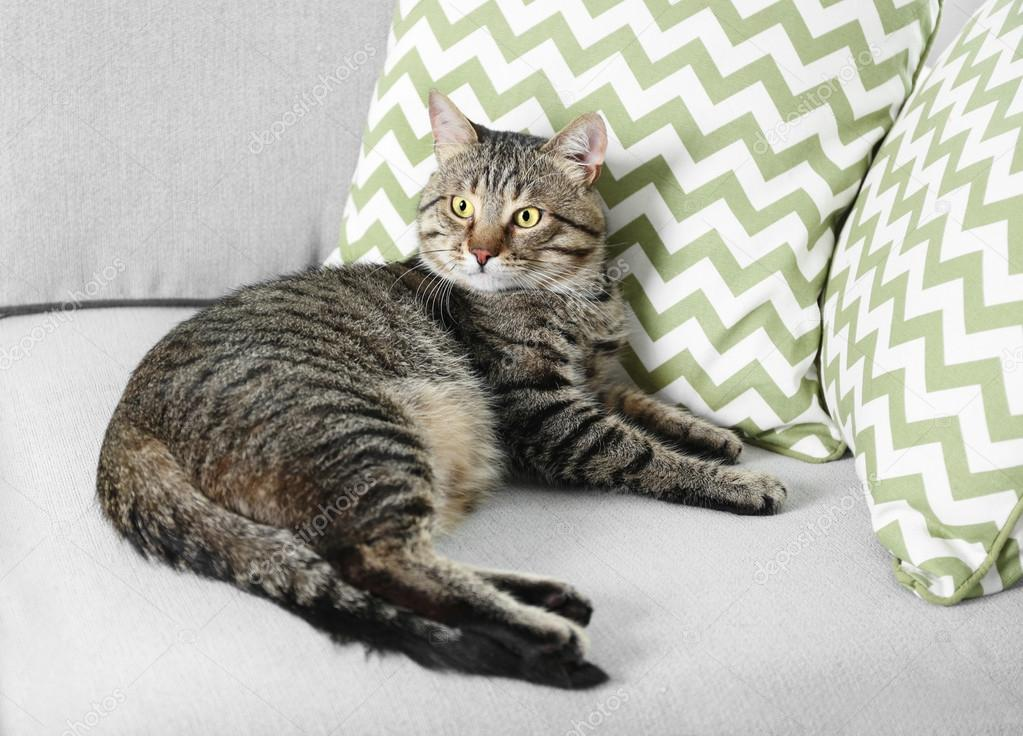 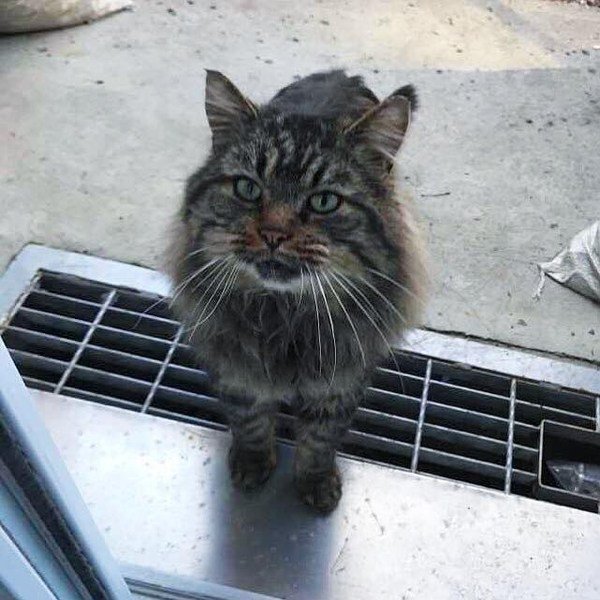 Чистеньке,
веселе,
грайливе,
лагідне,
 сите.
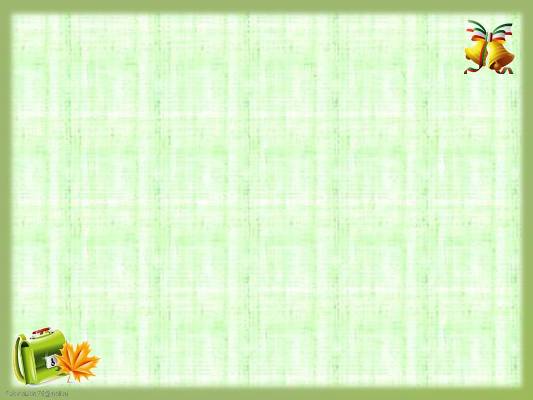 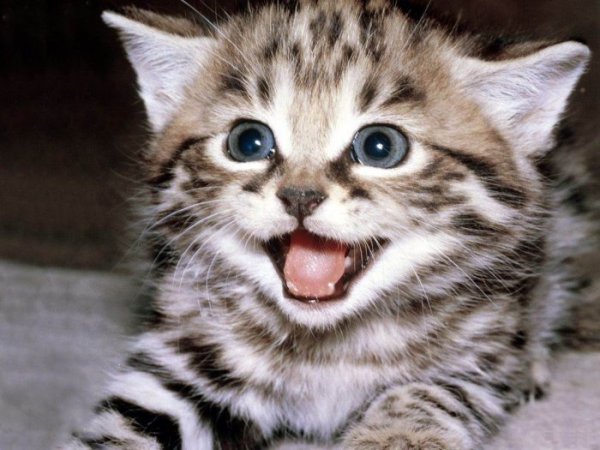 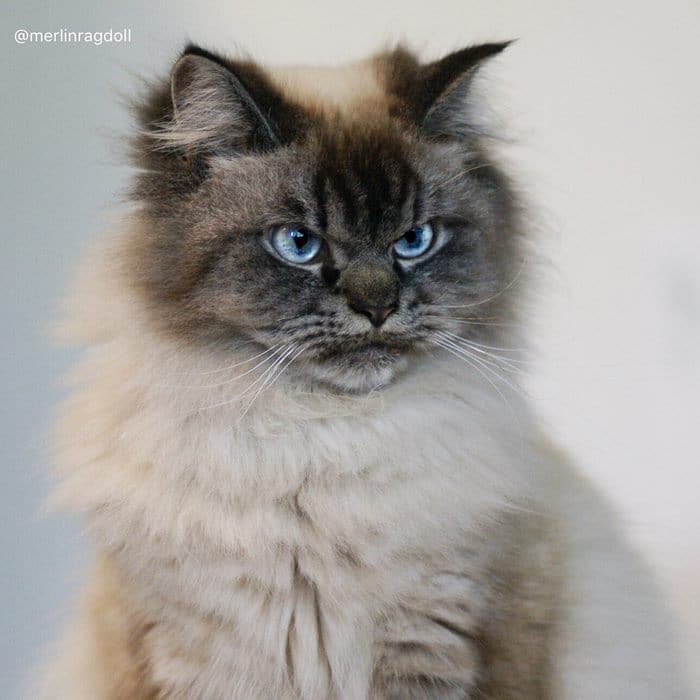 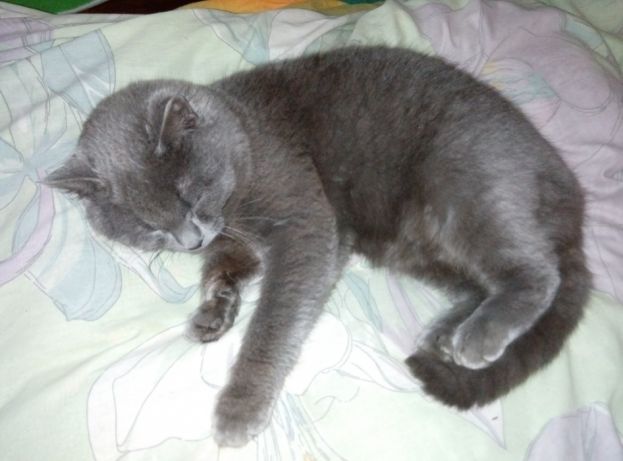 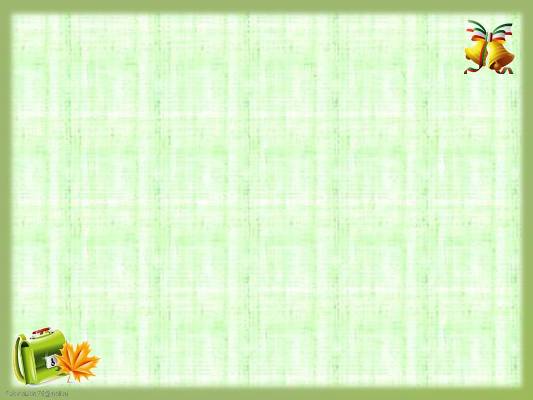 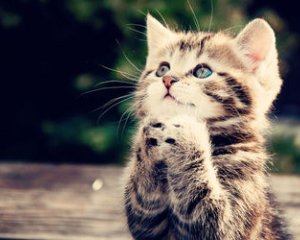 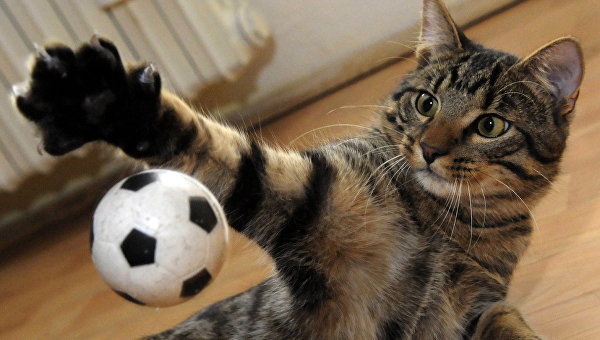 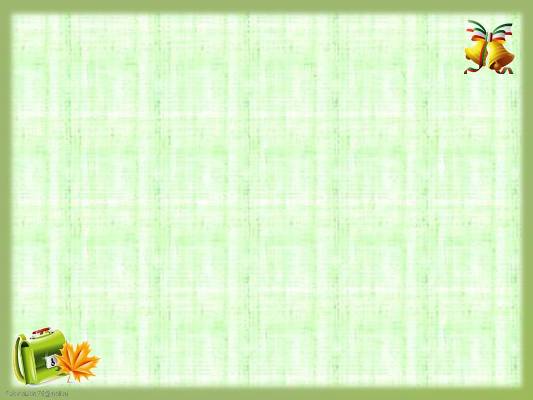 Фізкультхвилинка
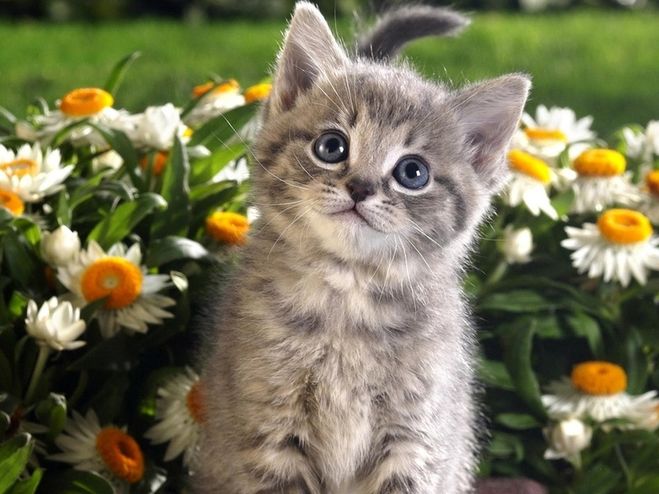 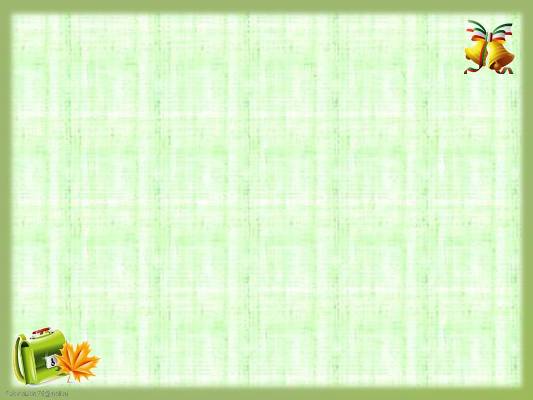 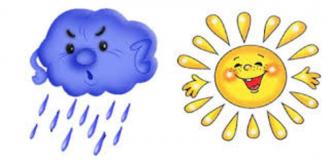 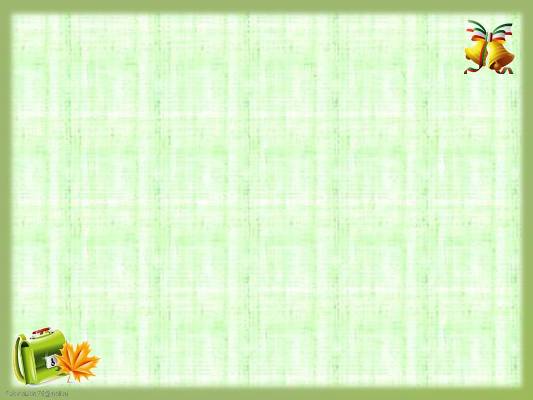 Займи життєву позицію
Від доброго слова і лід розмерзає.
Добре ім’я краще від багатства.
Як дбаєш, так і маєш.
Перший крок до добра –
            не роби зла.
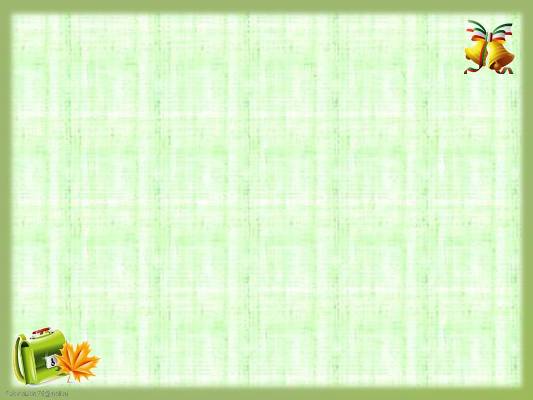 Гра « Розвідники»
 Скільки разів зустрічається 
слово «кошенятко,кошеня»?
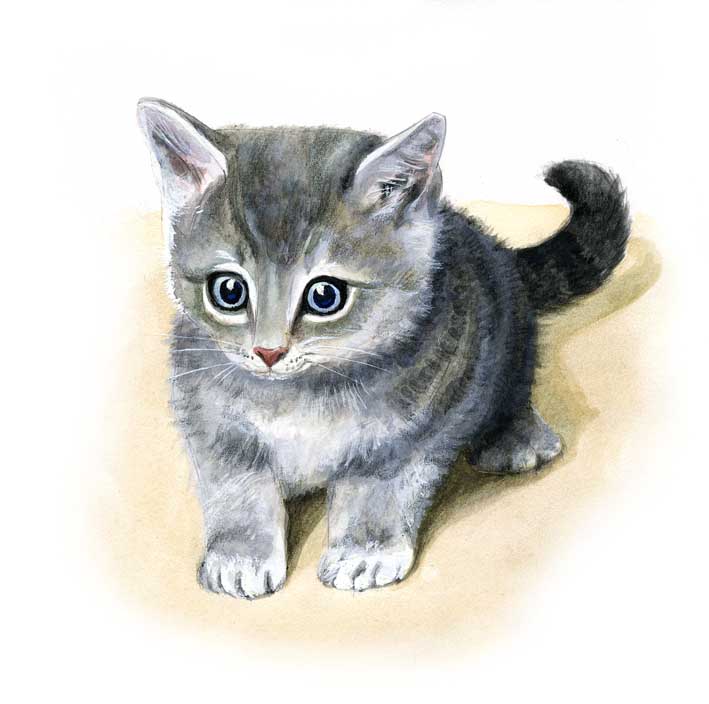 8
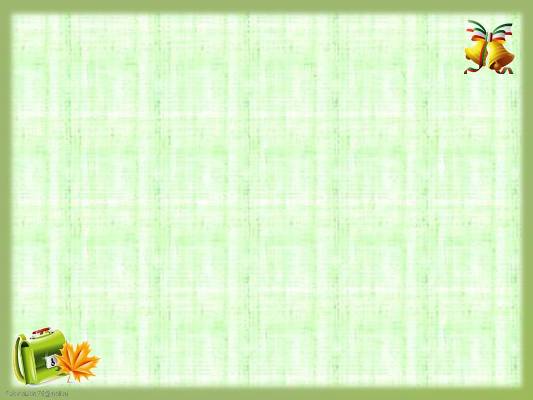 Евристична бесіда
Добре чи погано вчинила Наталочка, 
забравши кошеня додому?
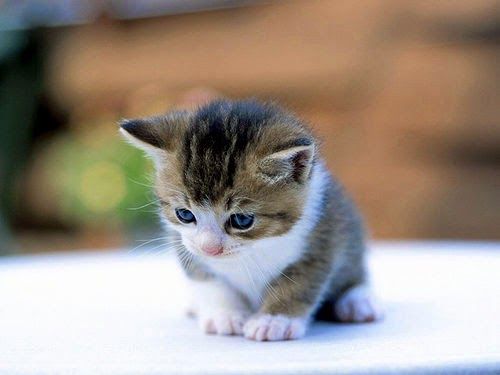 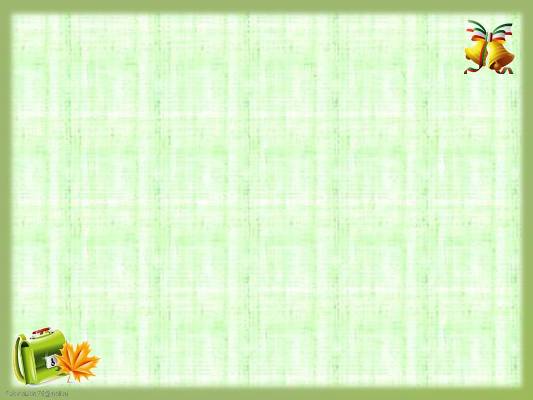 Вправа « Авторське крісло»
Яку пораду ви дасте дівчинці?
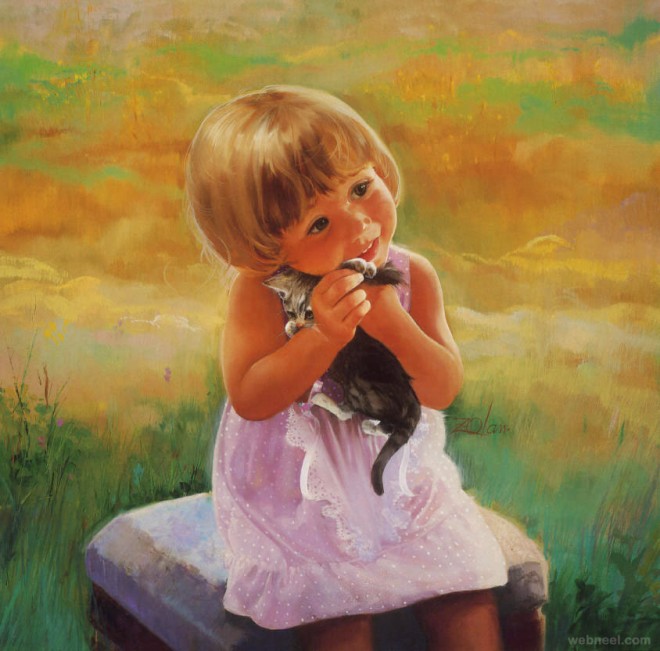 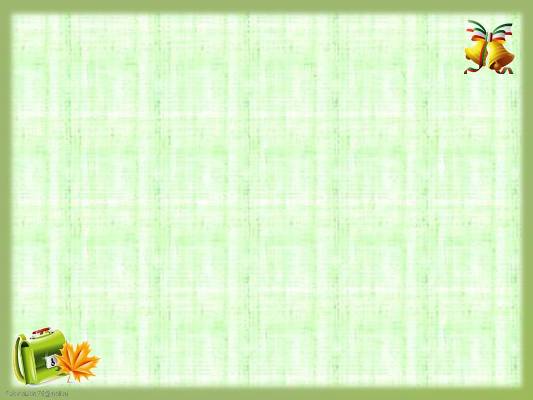 А. Костецький
«Хвостата мова»
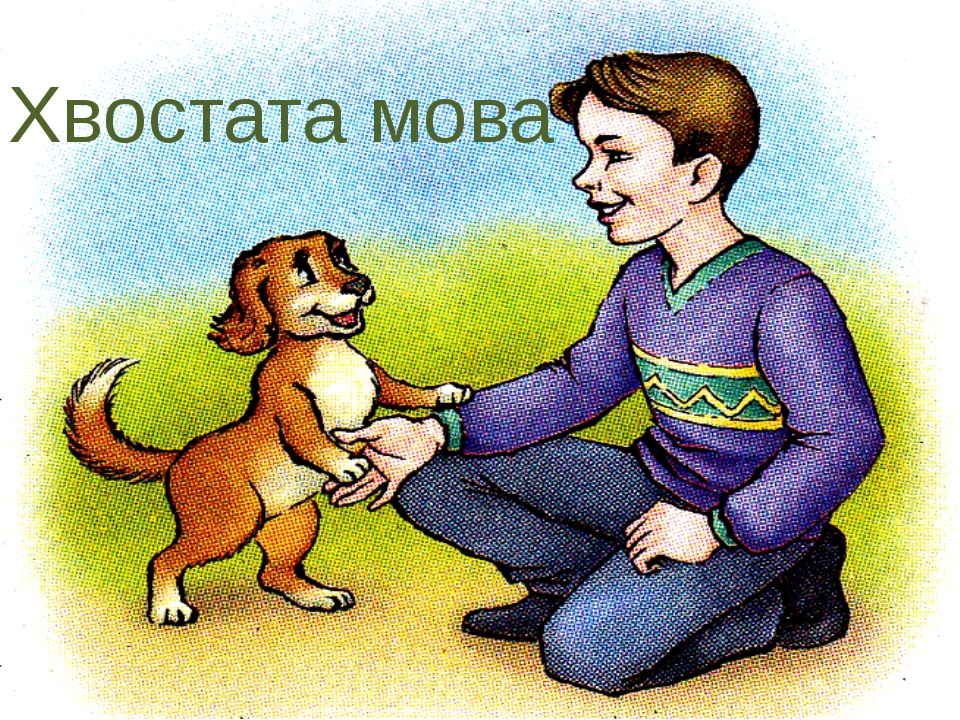 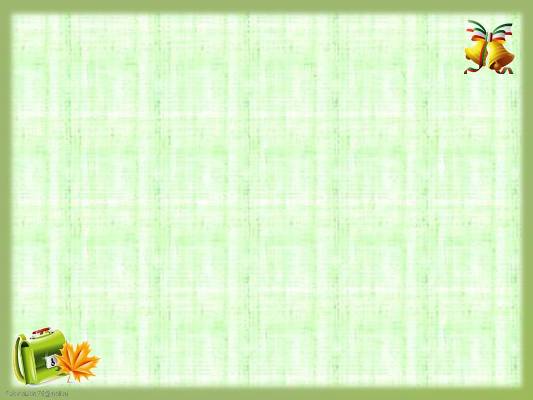 Вправа « Мікрофон»
  Коли я читав, я бачив…
  Коли я читав, я чув…
  Коли я читав, я відчував…
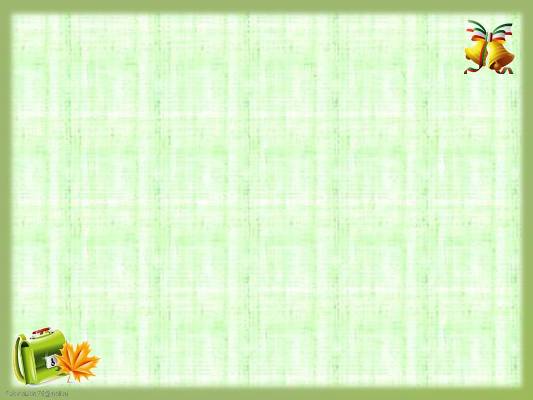 Практична робота
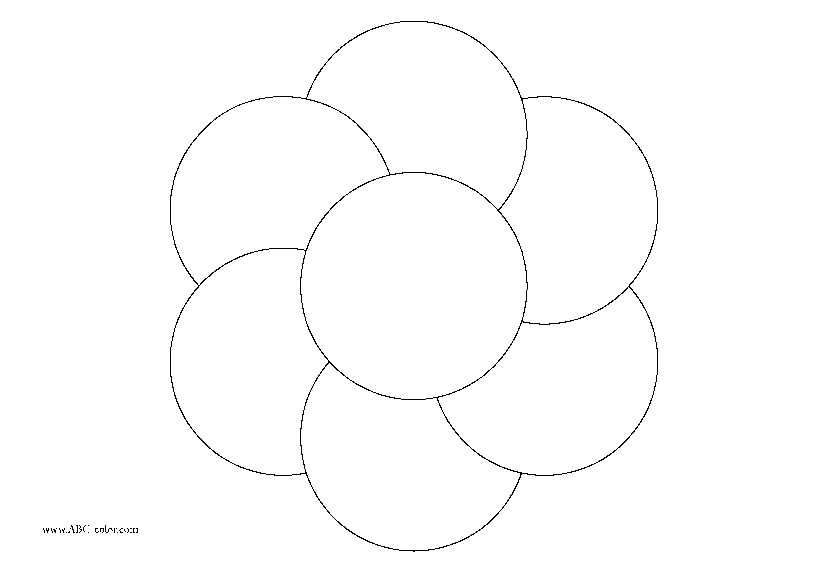 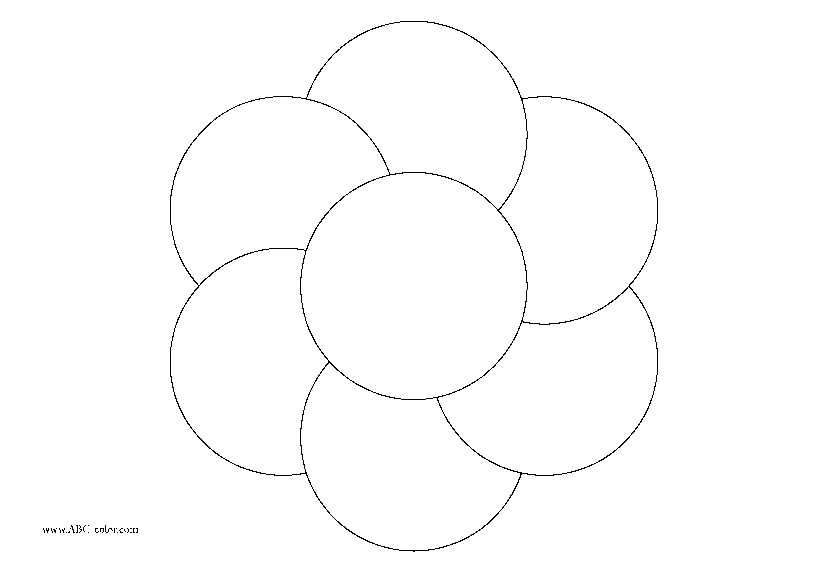 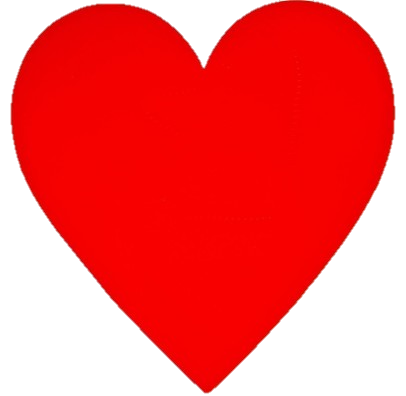 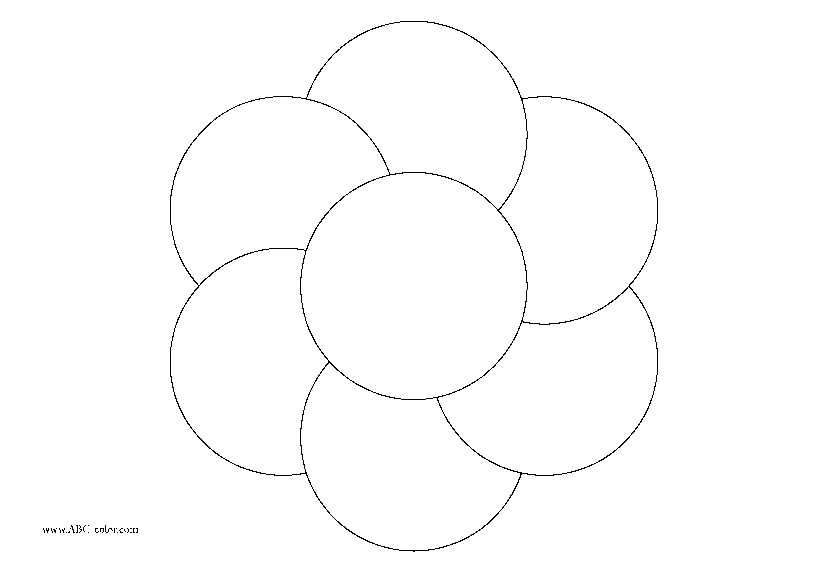 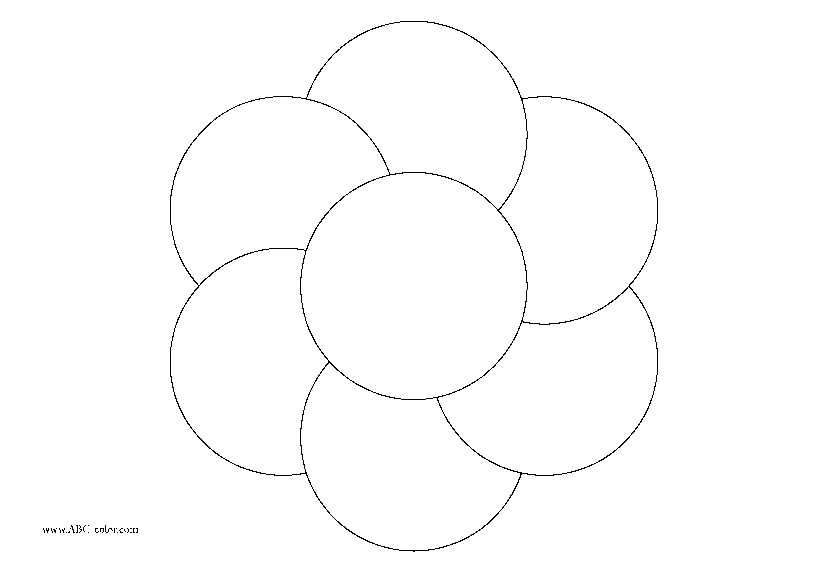 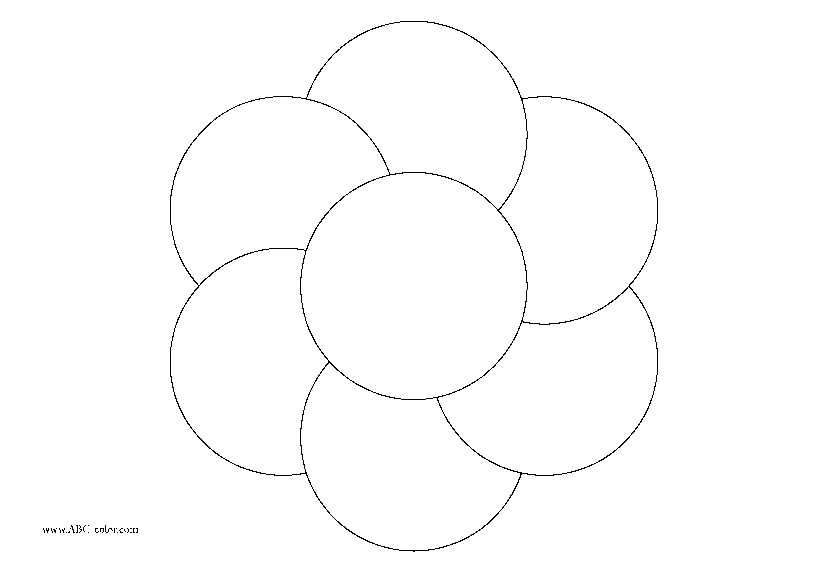 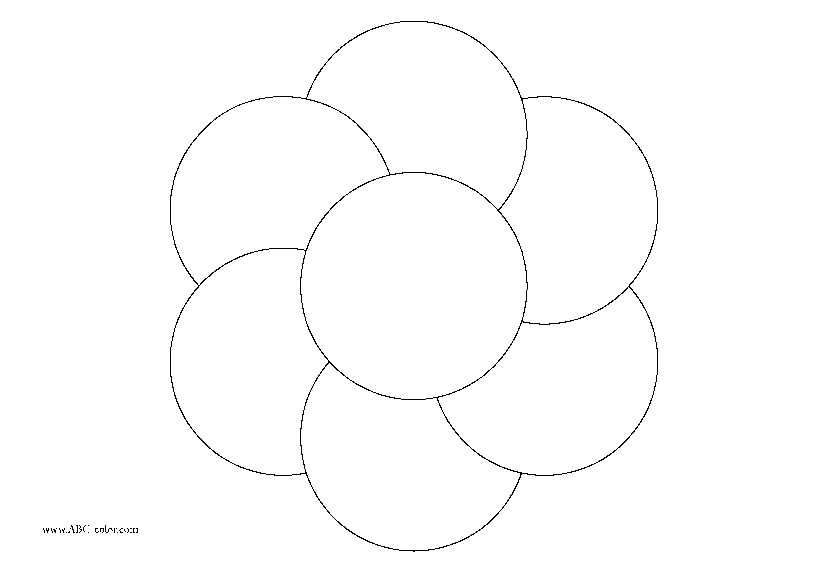 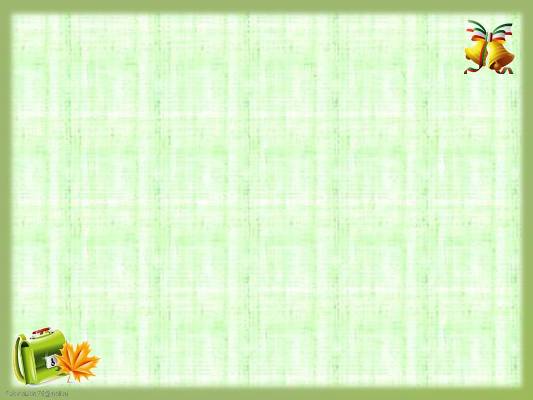 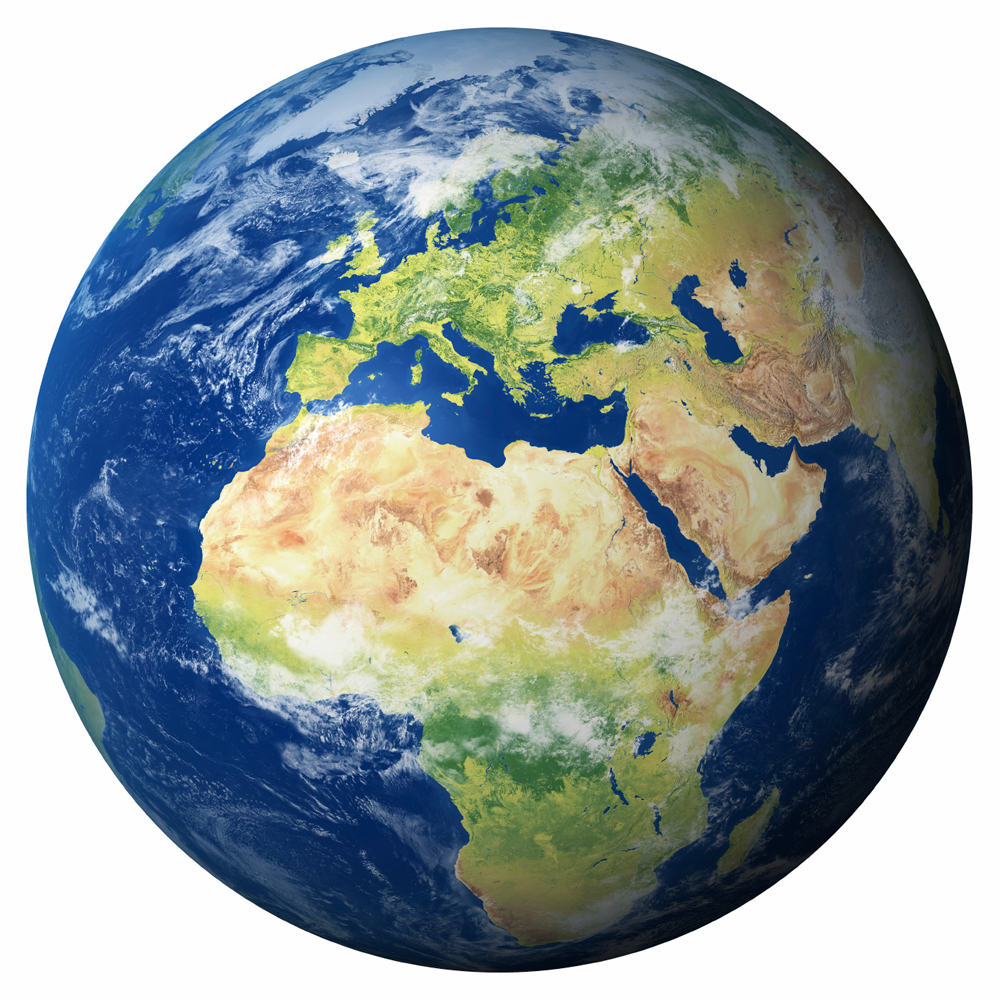 Хай всі люди Землі будуть добрими!
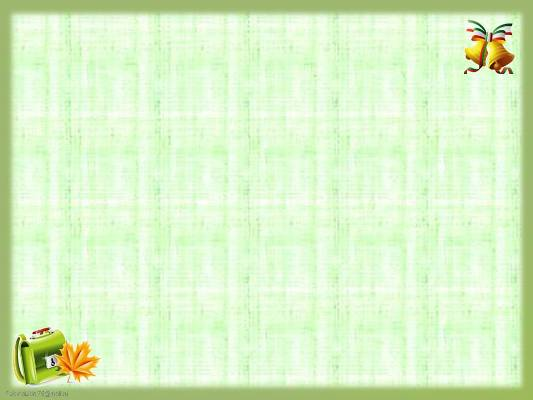 Врятує світ краса!
 Завжди так говорили.
 Тепер врятує світ лиш доброта,
 Бо однієї вже краси занадто мало,
 Бо стільки всюди зла –
Людина вже не та… 
Тож, люди на землі! 
Спішіть добро творити, 
Щоб нам не згинути у морі зла,
 Щоб кожен міг серед краси прожити
 У царстві справедливості й добра.
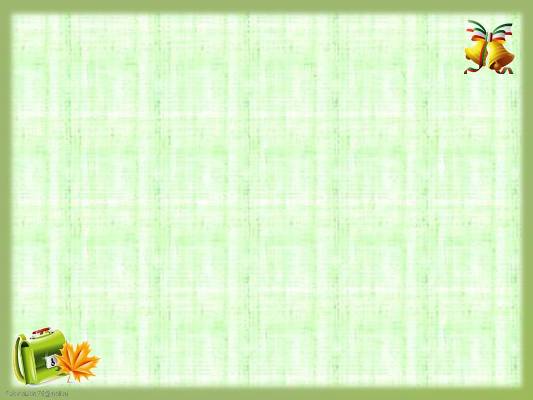 Домашнє завдання
С.63 – 64, підготуватись 
до інсценізації оповідання




Дякую за роботу!
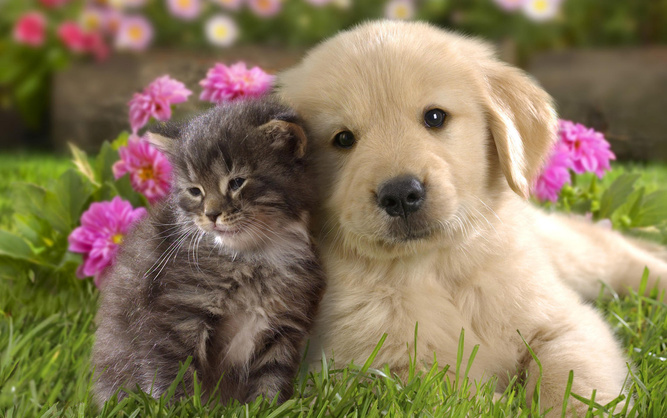